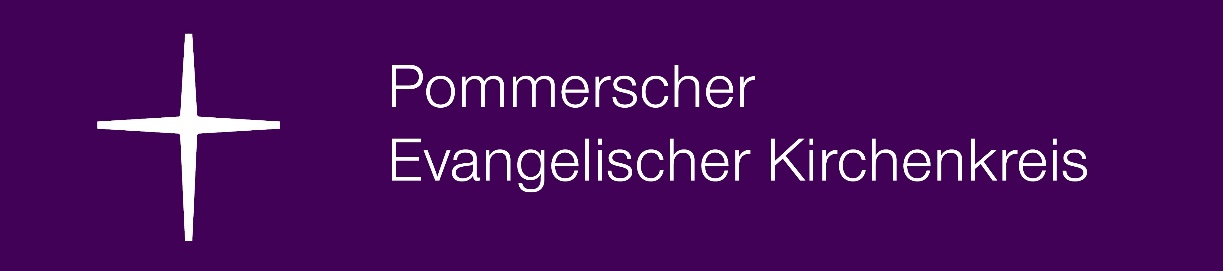 Muster Powerpoint-Präsentation (Arial 35/42 pt)Muster Untertitel (Arial 20/34 pt)
Kurze oder lange Überschrift (Arial 20 pt)
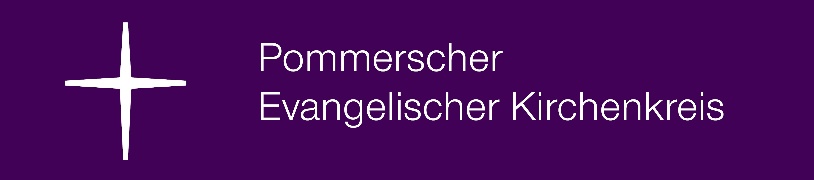 Unterzeile (Arial 20 pt)
Fließtext (Arial 20/30 pt)
Nullam dictum felis eu pede mollis pretium
2
Musterpräsentation 28.05.2024
Kurze oder lange Überschrift (Arial 20 pt)
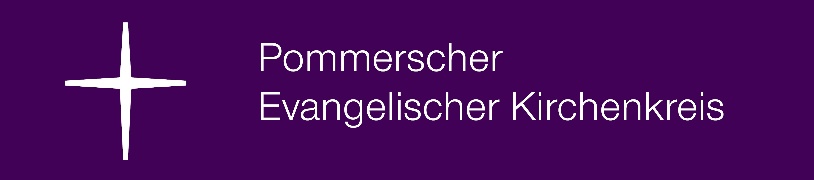 Unterzeile (Arial 20 pt)
Fließtext (Arial 20/30 pt)
Nullam dictum felis eu pede mollis pretium
Foto oder Grafik
3
Musterpräsentation 28.05.2024
Kurze oder lange Überschrift (Arial 20 pt)
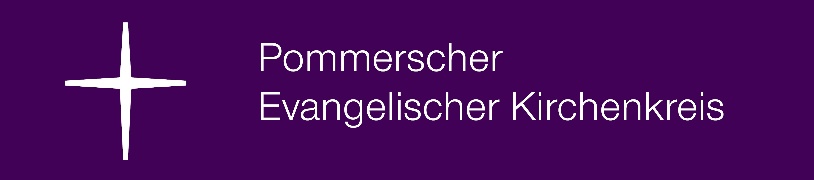 Unterzeile (Arial 20 pt)
Fließtext (Arial 20/30 pt)
Nullam dictum felis eu pede mollis pretium
4
Musterpräsentation 28.05.2024
Kurze oder lange Überschrift (Arial 20 pt)
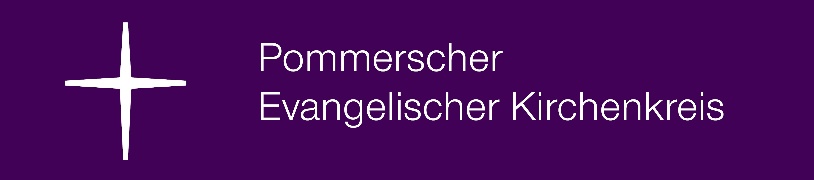 Foto 
oder Grafik
5
Musterpräsentation 28.05.2024
Kurze oder lange Überschrift (Arial 20 pt)
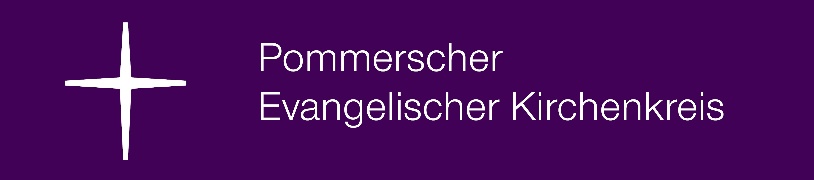 Unterzeile (Arial 20 pt)
Fließtext (Arial 20/30 pt)
Nullam dictum felis eu pede mollis pretium
Foto oder Grafik
6
Musterpräsentation 28.05.2024